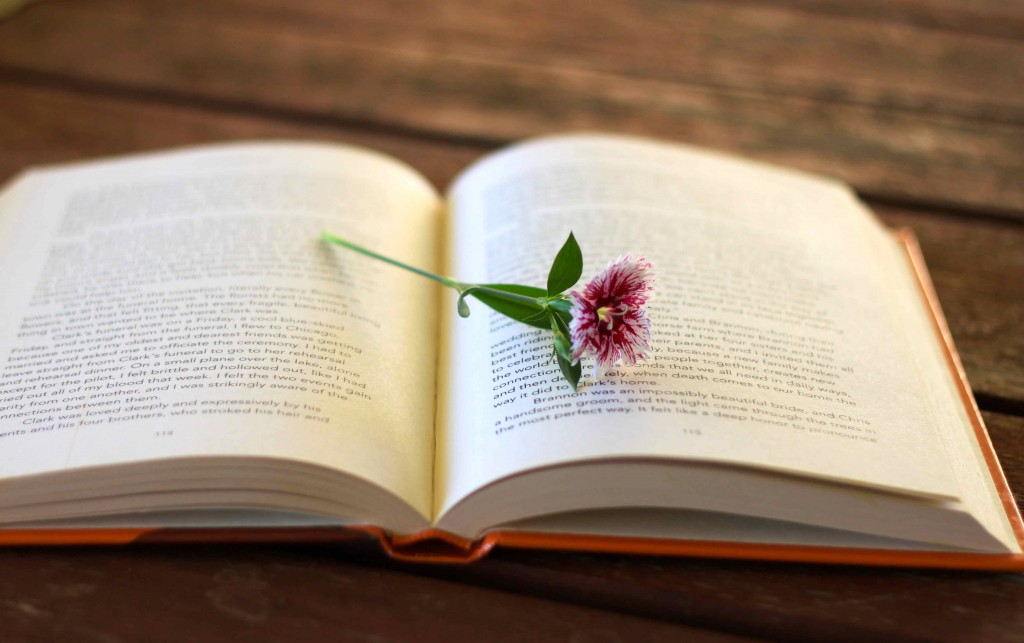 VIẾT BÀI THUYẾT MINH 
TỔNG HỢP
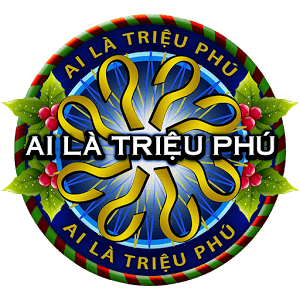 KHỞI ĐỘNG
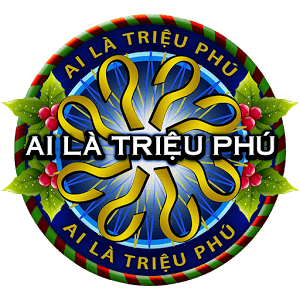 Văn bản thuyết minh là kiểu văn bản thông dụng trong mọi lĩnh vực của đời sống. Nó cung cấp tri thức  … về đặc điểm, tính chất, nguyên nhân của sự vật hiện tượng trong tự nhiên, xã hội bằng phương thức trình bày, giải thích.
B. Chủ quan
A. Khách quan
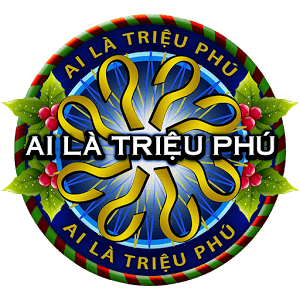 Bài thuyết minh tổng hợp có thể lồng ghép 
các yếu tố nào?
B.  Biểu cảm, tự sự
A. Miêu tả, biểu cảm, nghị luận
D. Biểu cảm, miêu tả, tự sự, nghị luận
C. Tự sự, miêu tả
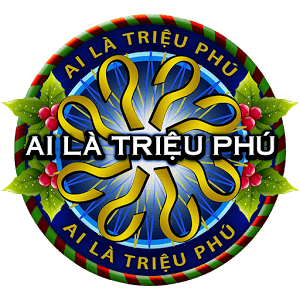 Để viết bài thuyết minh tổng hợp cần triển khai qua mấy bước?
B. 2
A. 3
D. 5
C. 4
THỰC HÀNH VIẾT
1
2
3
4
TÌM Ý VÀ LẬP Ý